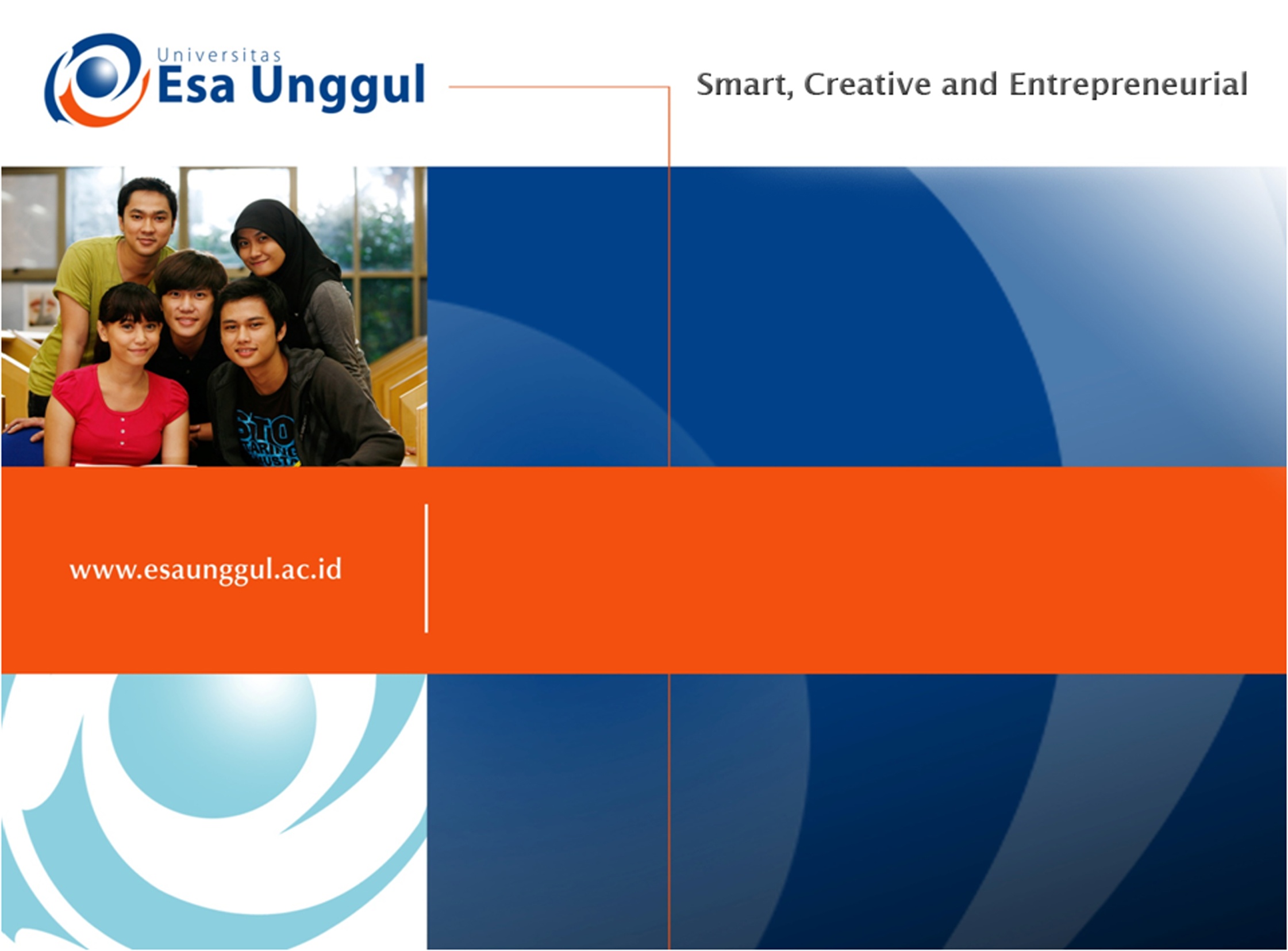 SDM dan KEGIATAN DESAIN
PERTEMUAN 2
OSKAR JUDIANTO SSn., MM., MDs.
DESAIN PRODUK
FAKULTAS DESAIN dan INDUSTRI KREATIF
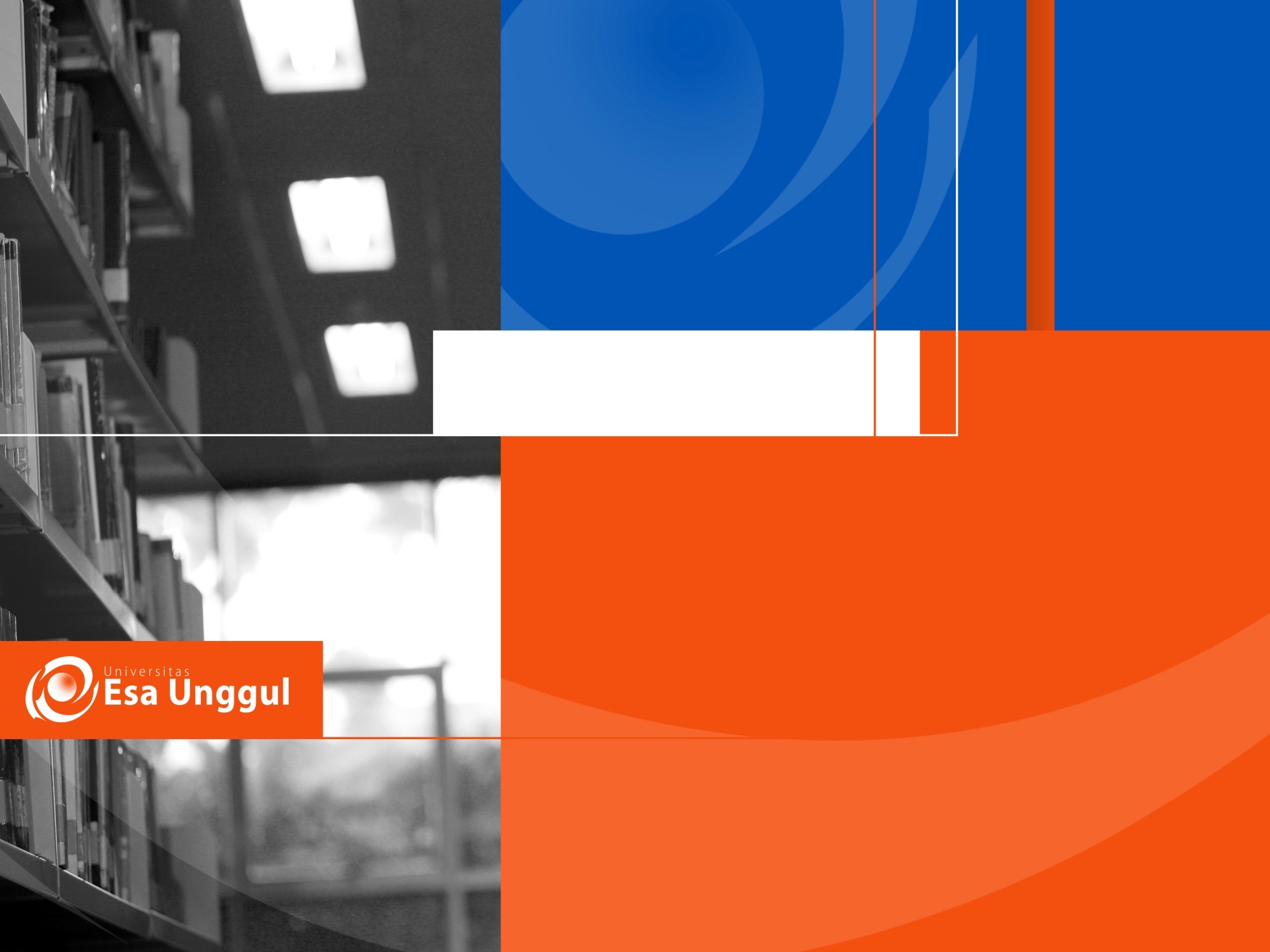 Materi Sebelum UTS
01. Manajemen dalam desain
02. SDM dan kegiatan desain
03. Terapannya dalam manajemen desain
04. Desain Strategi dalam manajemen desain
05. Tujuan dalam manajemen desain
06. Desain, inovasi dan teknologi di manajemen
07. Efektifitas antara manajemen dan desain
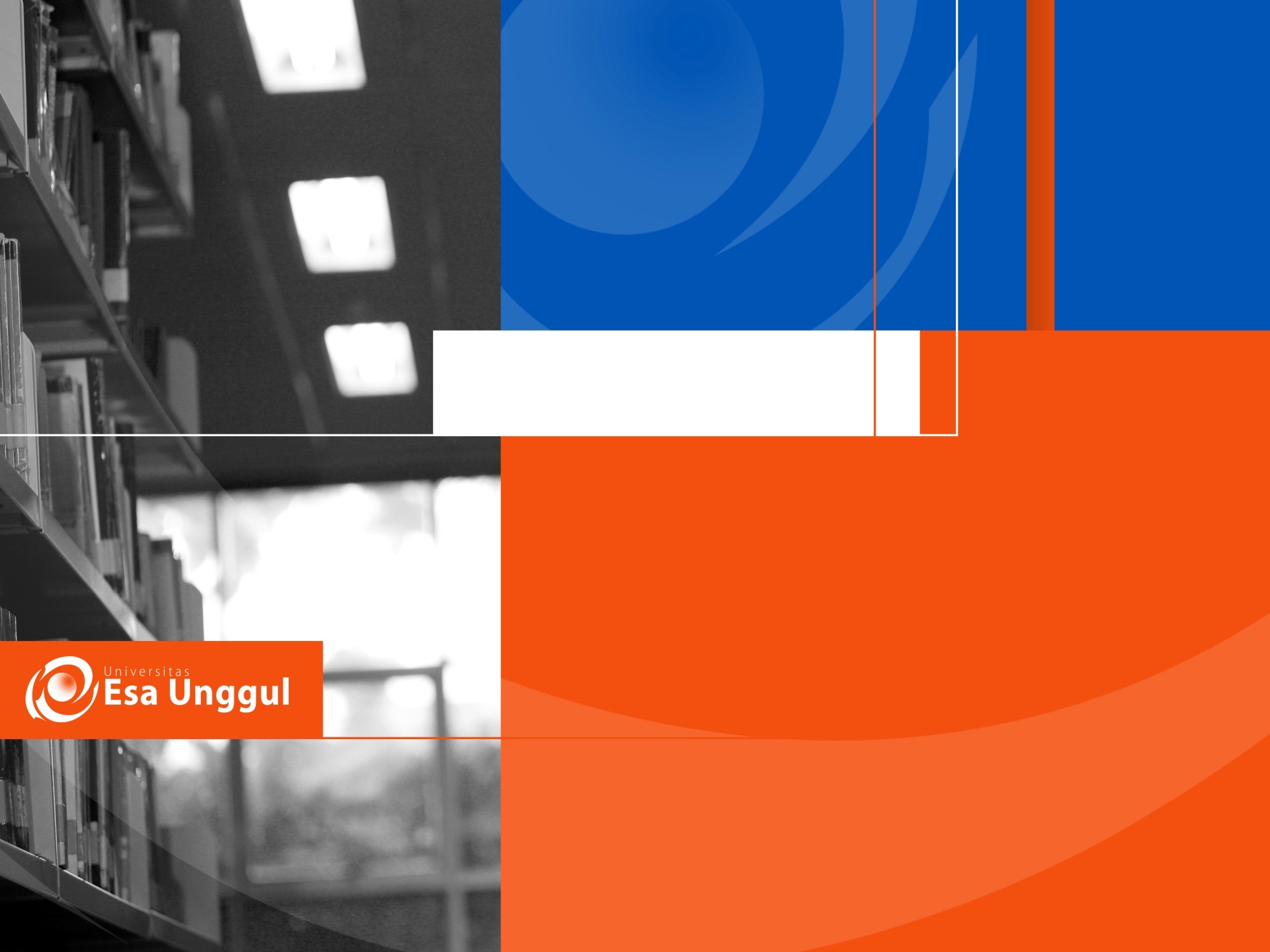 Materi Setelah UTS
08. Ruang lingkup manajemen desain.
09. Manajemen desain taktis di perusahaan.
10. Metode dalam manajemen desain.
11. Jalur dalam manajemen desain
12. Pekerjaan dalam unit – unit desain
13. Tujuan akhir dalam manajemen desain
14. Proses desain dalam manajemen desain
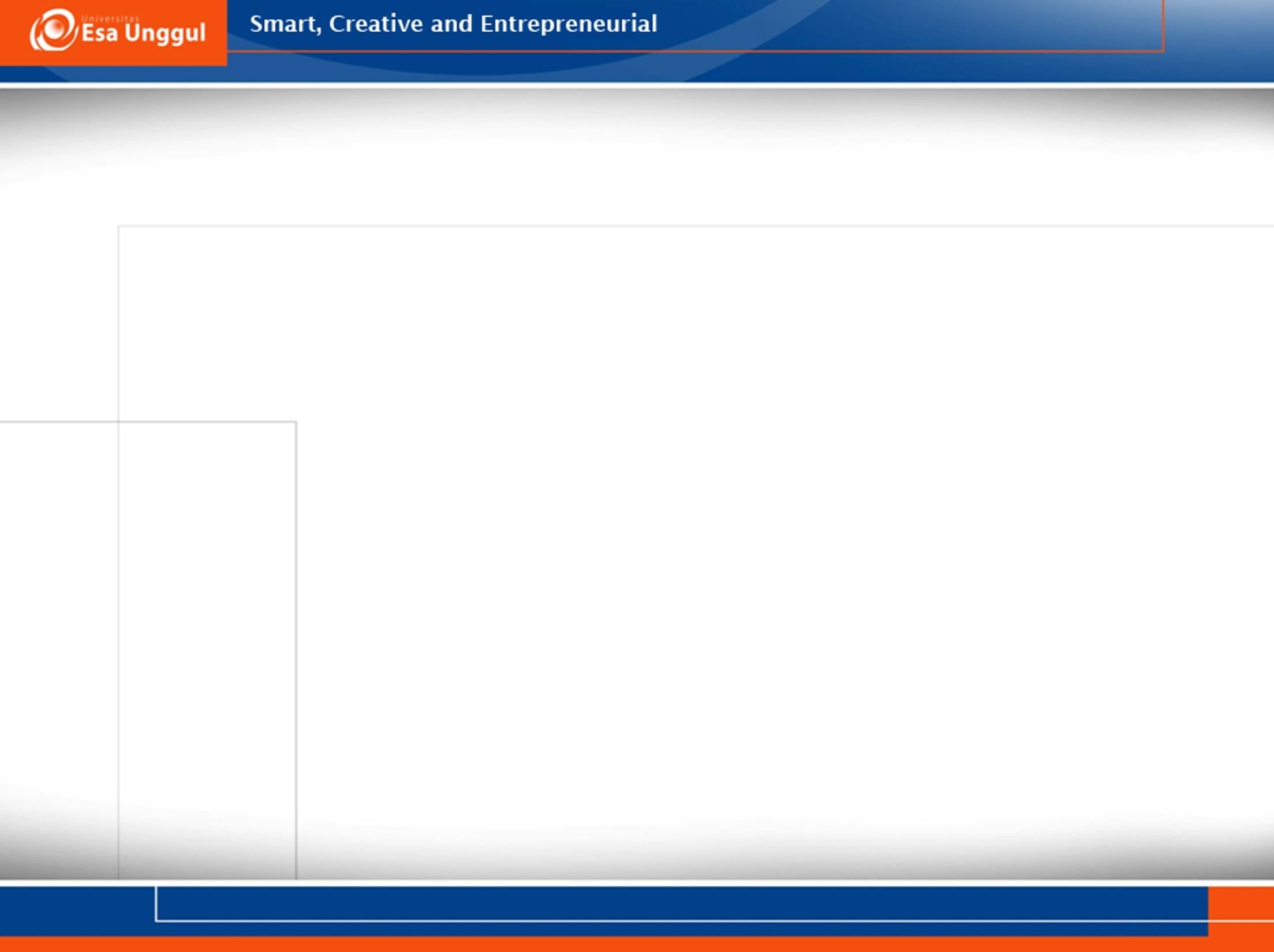 DESAIN DAN RUANG LINGKUP MANAJEMEN
A.    Terimonologi Desain
Desain merupakan suatu proses yang dapat dikatakan telah seumur dengan keberadaan manusia di bumi. Hal ini sering tidak kita sadari. Akhirnya, sebagian dari kita berpendapat seolah-olah desain baru dikenal sejak zaman modern dan merupakan bagian dari kehidupan modern.

Dalam bahasa sehari-hari desain sering di artikan sebagai sebuah perencanaan, rencana atau gagasan. Pengertian seperti ini tidak sepenuhnya salah tetapi juga tidak sepenuhnya benar. Dalam Kamus Besar Bahasa Indonesia dikatakan baha desain sepadan dengan kata perencanaan. Namun demikian, kita merancang/rancang atau rancang bangun yang sering disepadankan dengan kata desain ini nampaknya belum dapat mengartikan desain secara lebih luas. Kata “Desain” yang sebenarnya merupakan kata baru yang merupakan peng-Indonesia-an dari kata design tetap dipertahankan. Kata desain ini menggeser kata rancang bangun karena  kata tersebut tidak dapat mewadahi kegiatan, keilmuan, keluasan dan pamor profesi atau kompetensi.
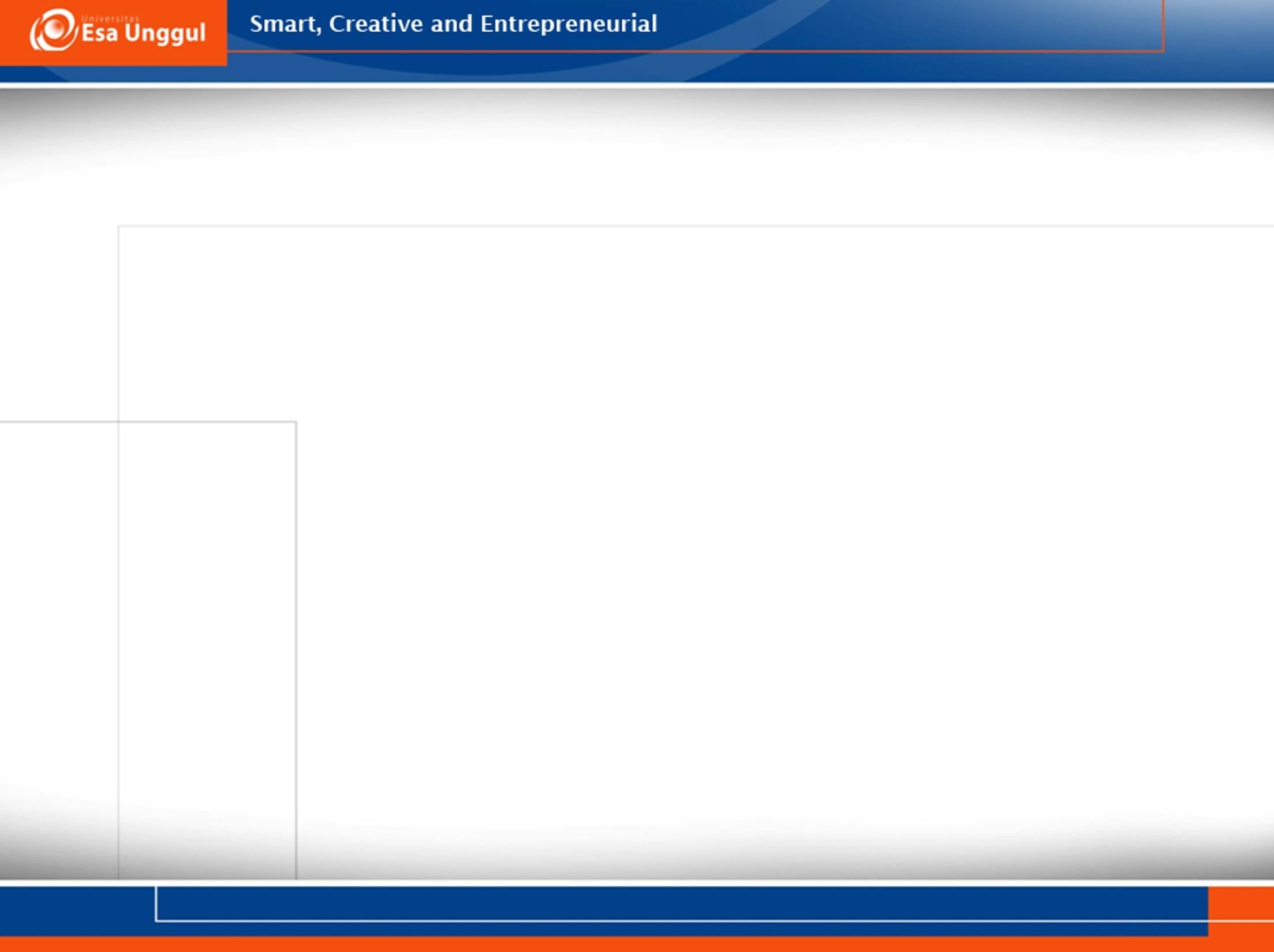 Pengertian desain dapat dilihat dari berbagai sudut pandang dan konteksnya. Desain dapat juga diartikan sebagai suatu kreasi seniman untuk memenuhi kebutuhan tertentu dan cara tertentu pula. Desain juga dapat merupakan pemecahan masalah dengan suatu target yang jelas. Sedangkan menurut Alexander (1963) desain merupakan temuan unsur fisik yang paling objektif. Atau desain merupakan tindakan dan inisiatif untuk merubah karya manusia (Jones, 19730). 
Perkembangan selanjutnya pengertian desain amat bervariatif karena tumbuhnya profesi ini diberbagai Negara. Salah satu tokoh yang mengevaluasi pengertian desain adalah Bruce Archer, menurutnya desain adalah salah satu bentuk kebutuhan badani dan rohani manusia yang dijabarkan melalui berbagai bidang pengalaman, keahlian dan pengetahuan yang mencerminkan perhatian pada apresiasi dan adaptasi terhadap sekelilingnya, terutama yang berhubungan dengan bentuk, komposisi, arti, niai dan berbagai tujuan benda buatan manusia.
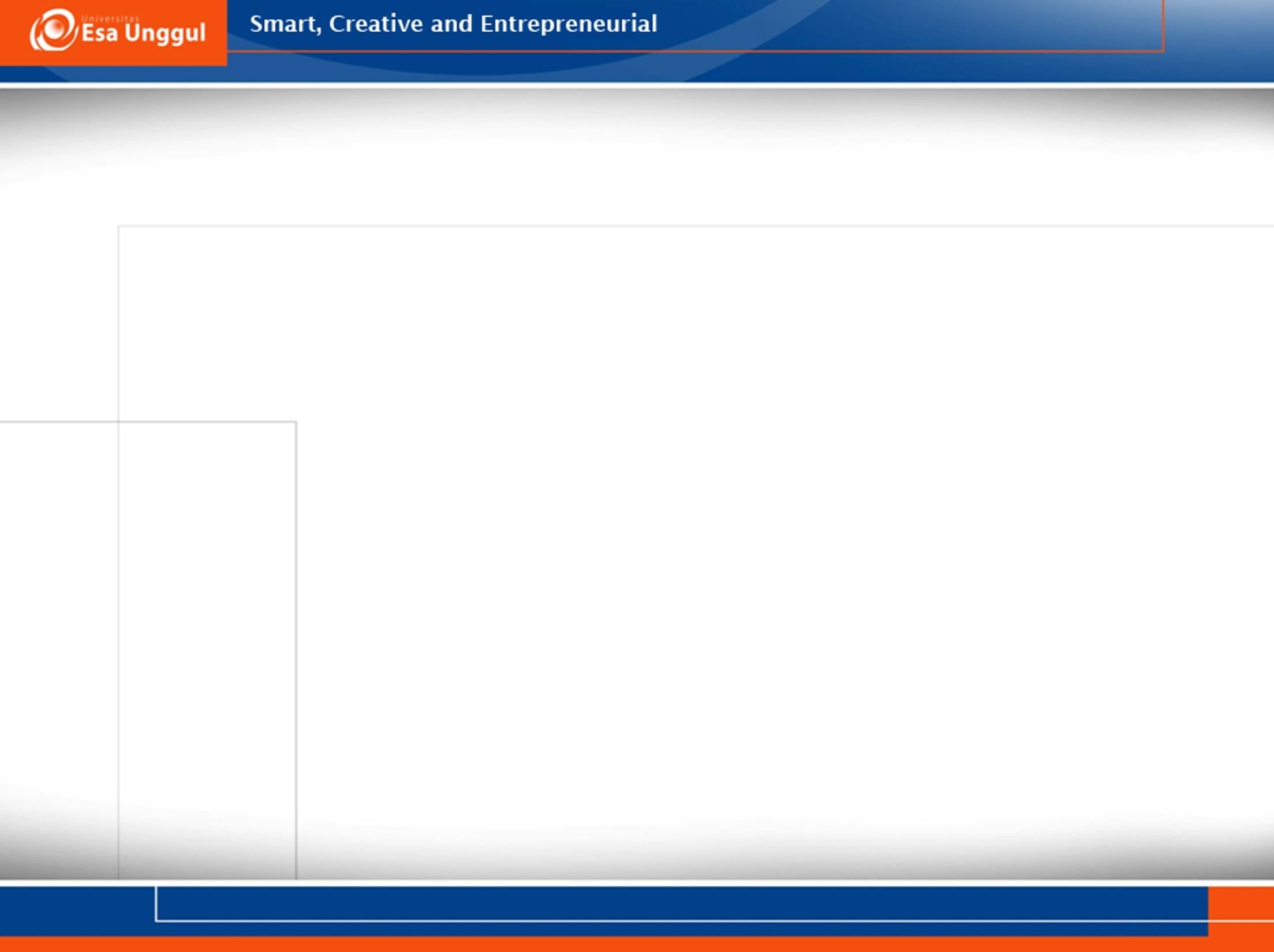 Jika istilah “desain” maknanya adalah “rencana”, maka “rencana” adalah bendanya (benda yang dihasilkan dalam proses perencanaan). Kegiatannya disebut “merencana” atau “merencanakan”. Pelaksananya disebut “perencana”, sedangkan segala sesuatu yang berkaitan erat dengan proses pelaksanaan pembuatan suatu rencana, disebut “perencanaan”. Jadi kata “mendesain” mempunyai pengertian yang secara umum setara dengan “merencana”, merancang, rancang bangun, atau merekayasa, yang artinya setara dengan “designing”. Istilah mendesain mempunyai makna : melakukan kegiatan / aktivitas / proses untuk menghasilkan suatu desain (palgunadi, 2007).
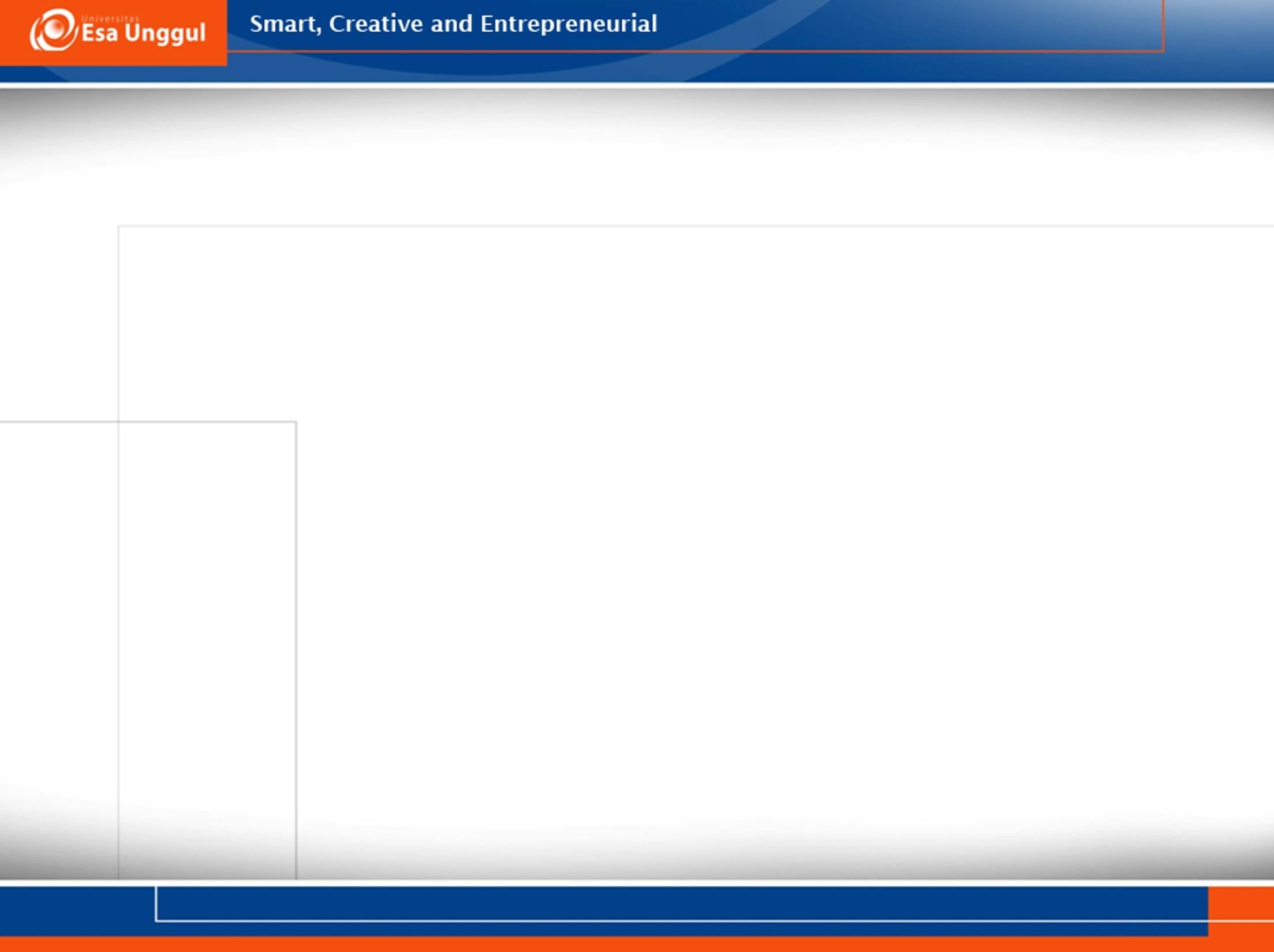 Dengan demikian, pengertian desain selalu mengalami perubahan sejalan dengan perkembangan peradaban manusia. Hal ini membuktikan bahwa desain sebenarnya mempunyai arti yang penting dalam kebudayaan manusia secara keseluruhan baik ditinjau dari usaha memecahkan masalah fisik dan rohani manusia, maupun sebagai bagian kebudayaan yang memberi nilai-nilai tertentu sepanjang perjalanan sejarah umat mansia.

Berdasarkan definisi tersebut diatas, bahwa desain tidak semata-mata racangan diatas kertas, tetapi juga proses secara keseluruhan sampai karya tersebut terwujud dan memiliki nilai. Desain merupakan aktivitas praktis yang meliputi juga unsur-unsur ekonomi, global, sosial, teknologi dan budaya dalam berbagai dinamikanya
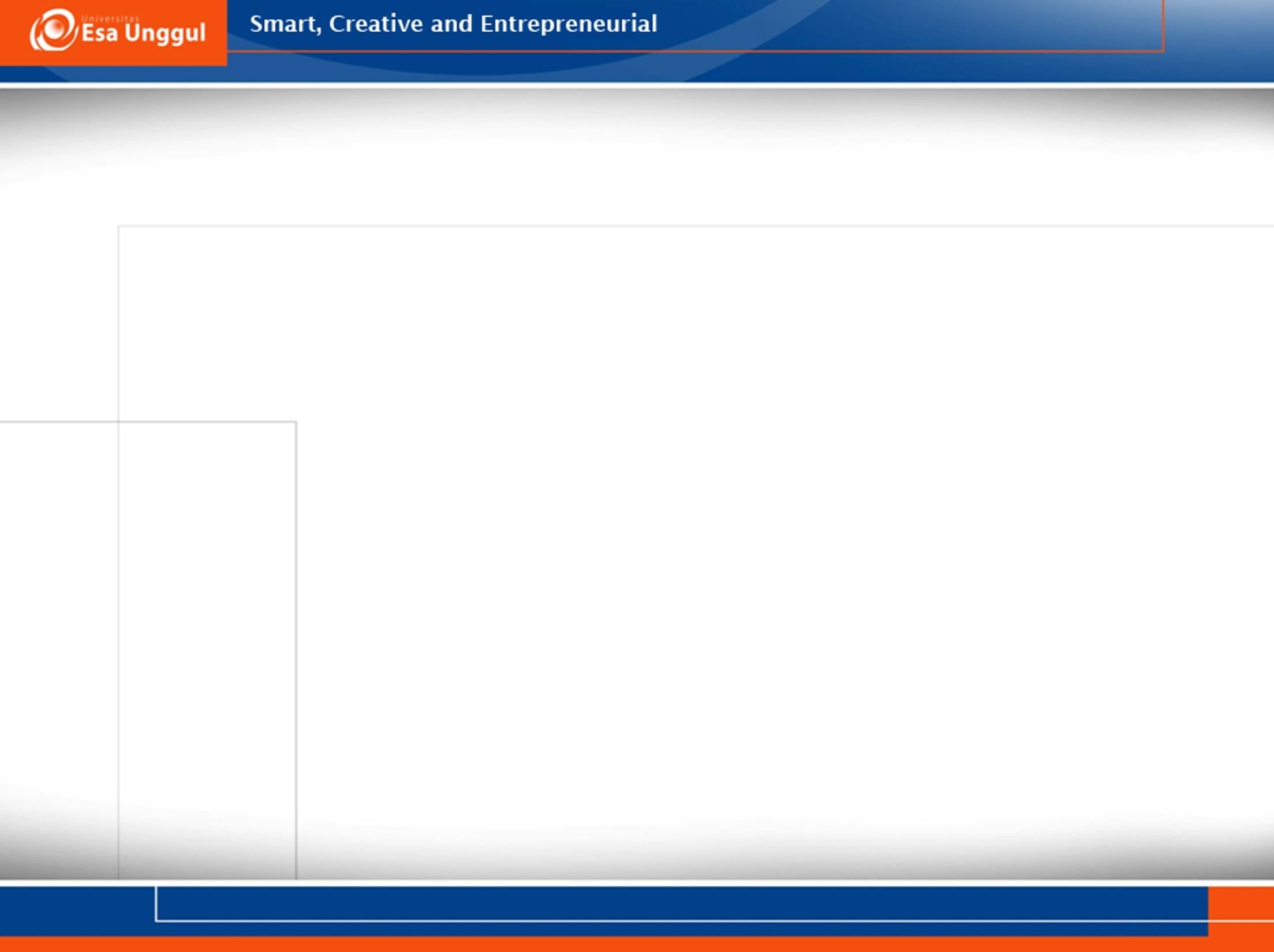 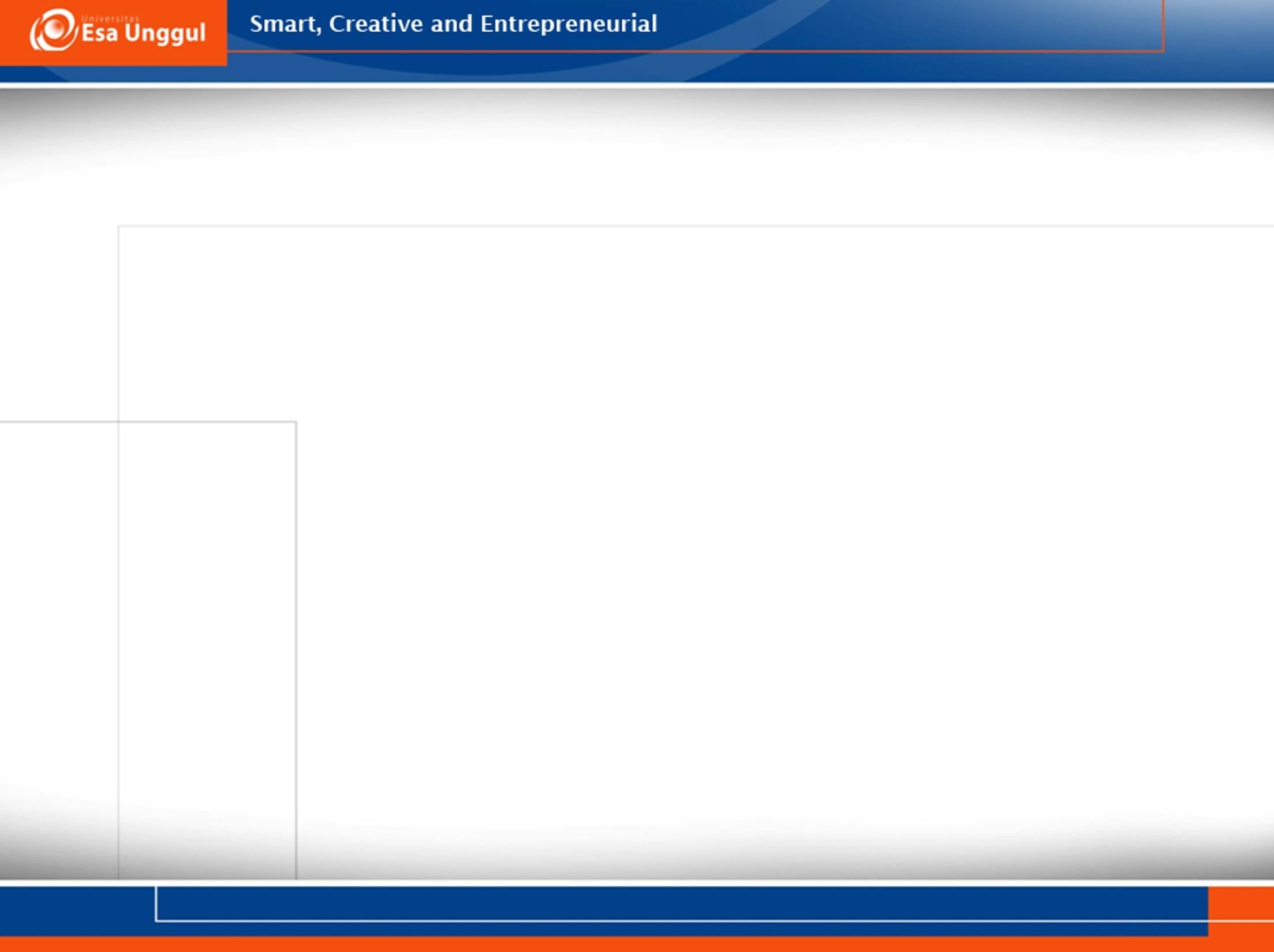 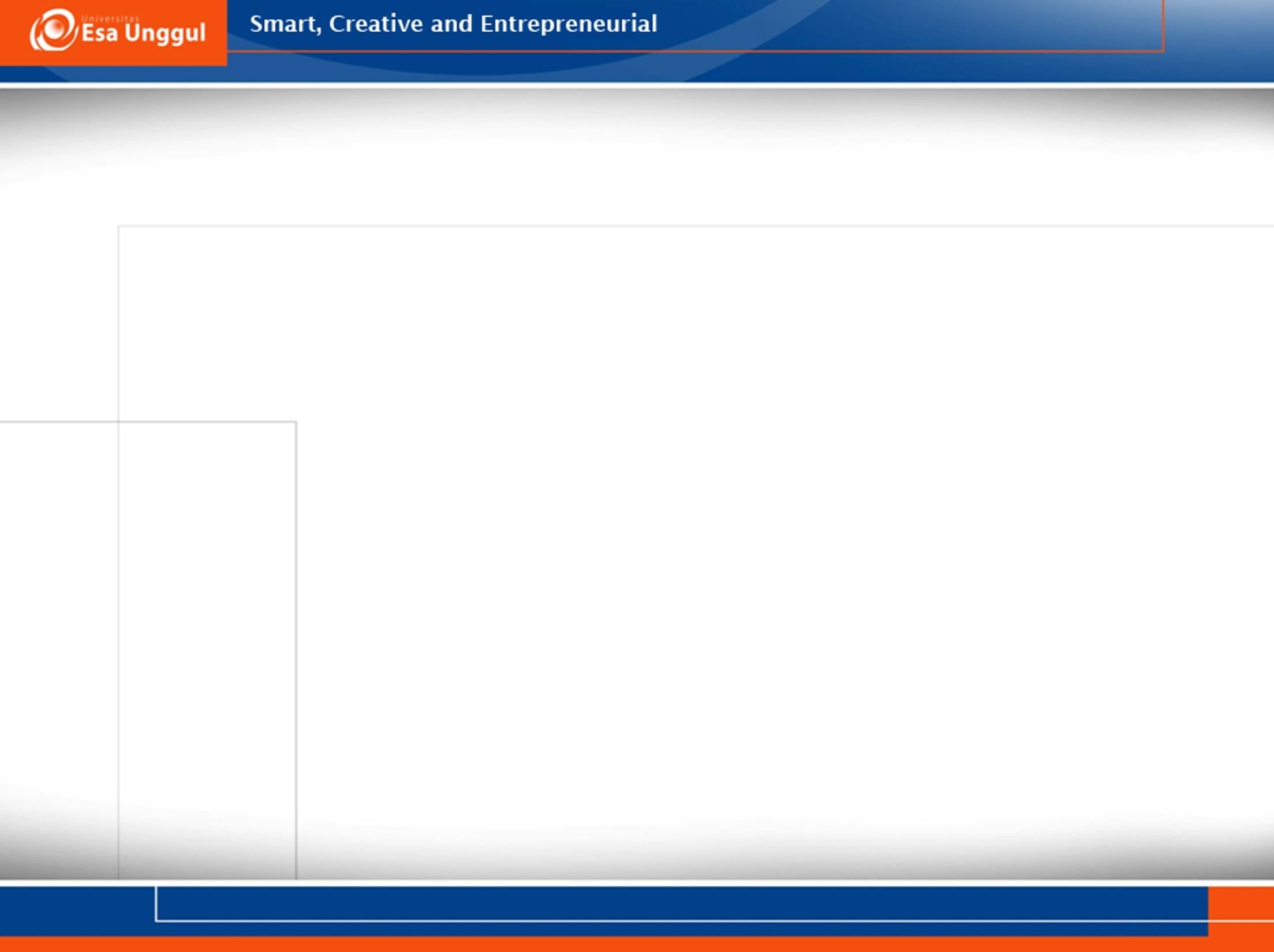 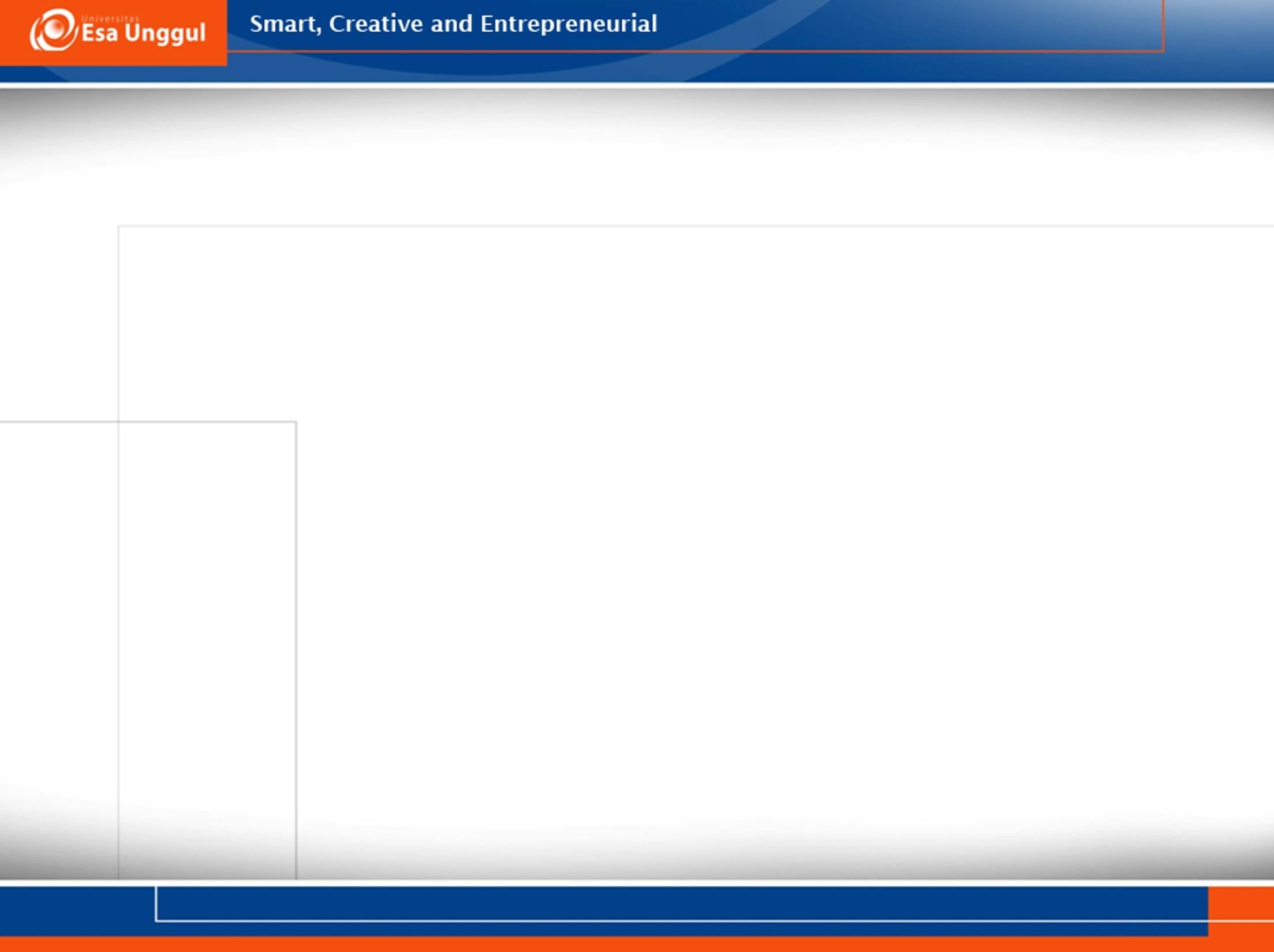 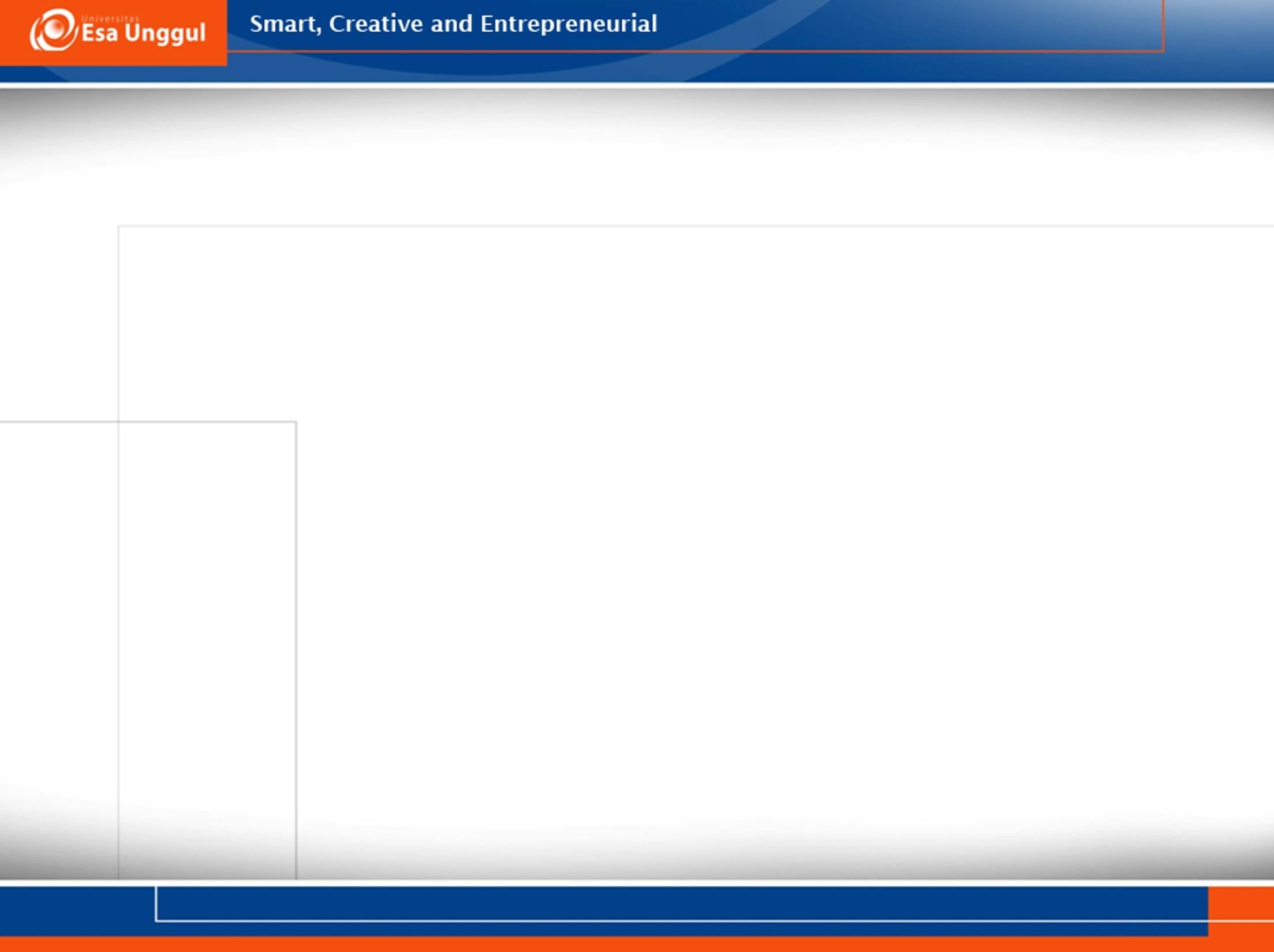 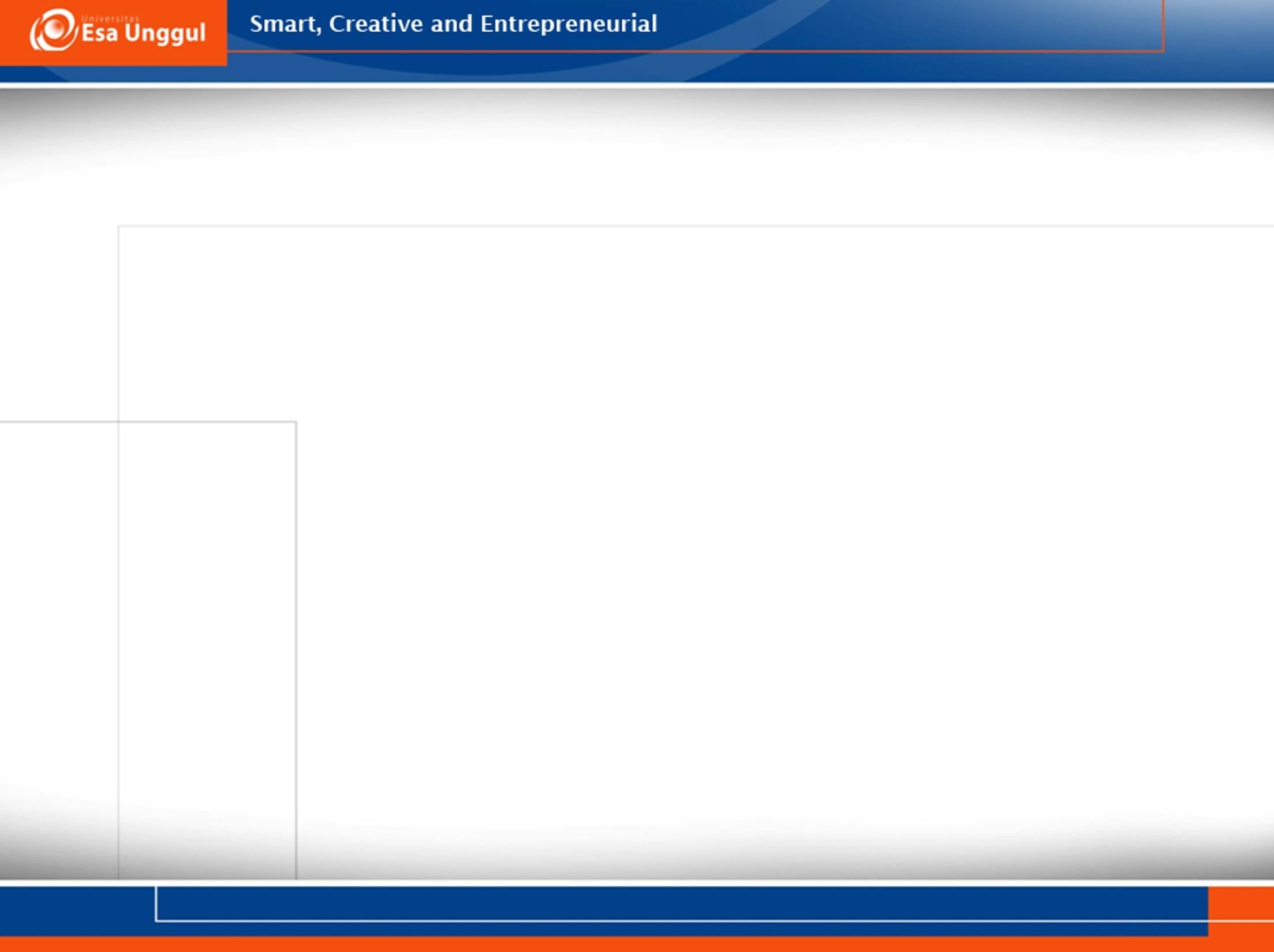 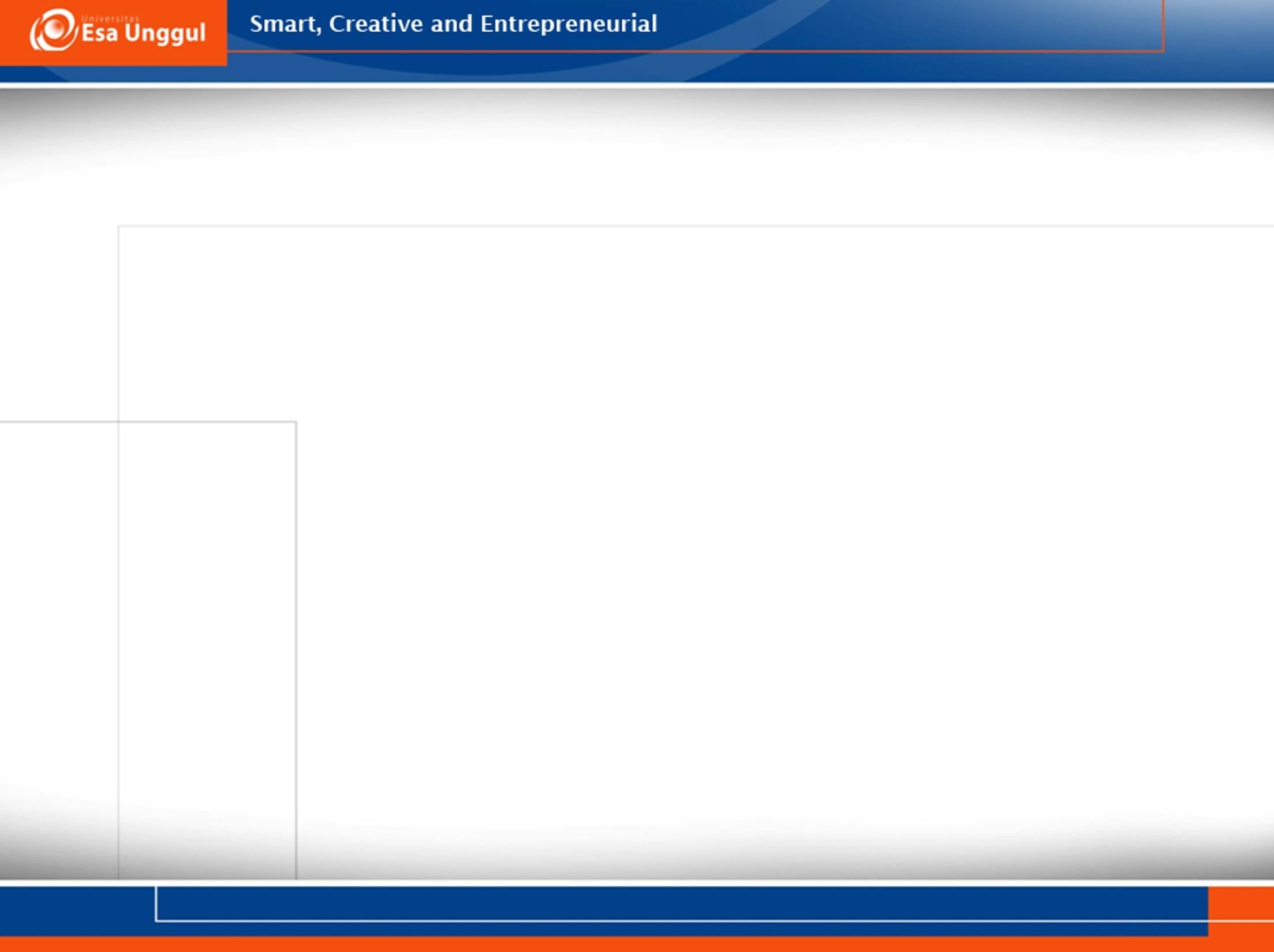 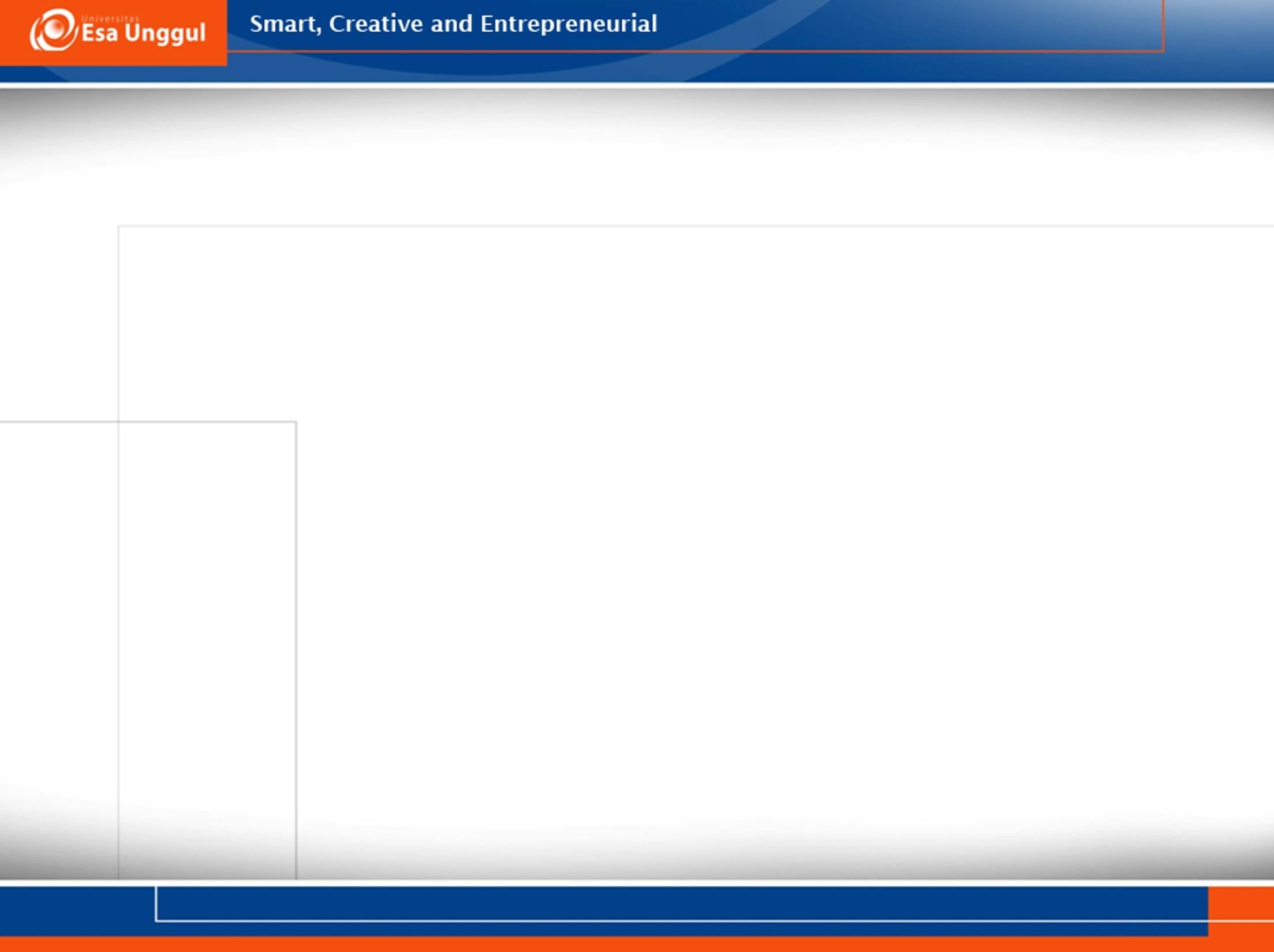 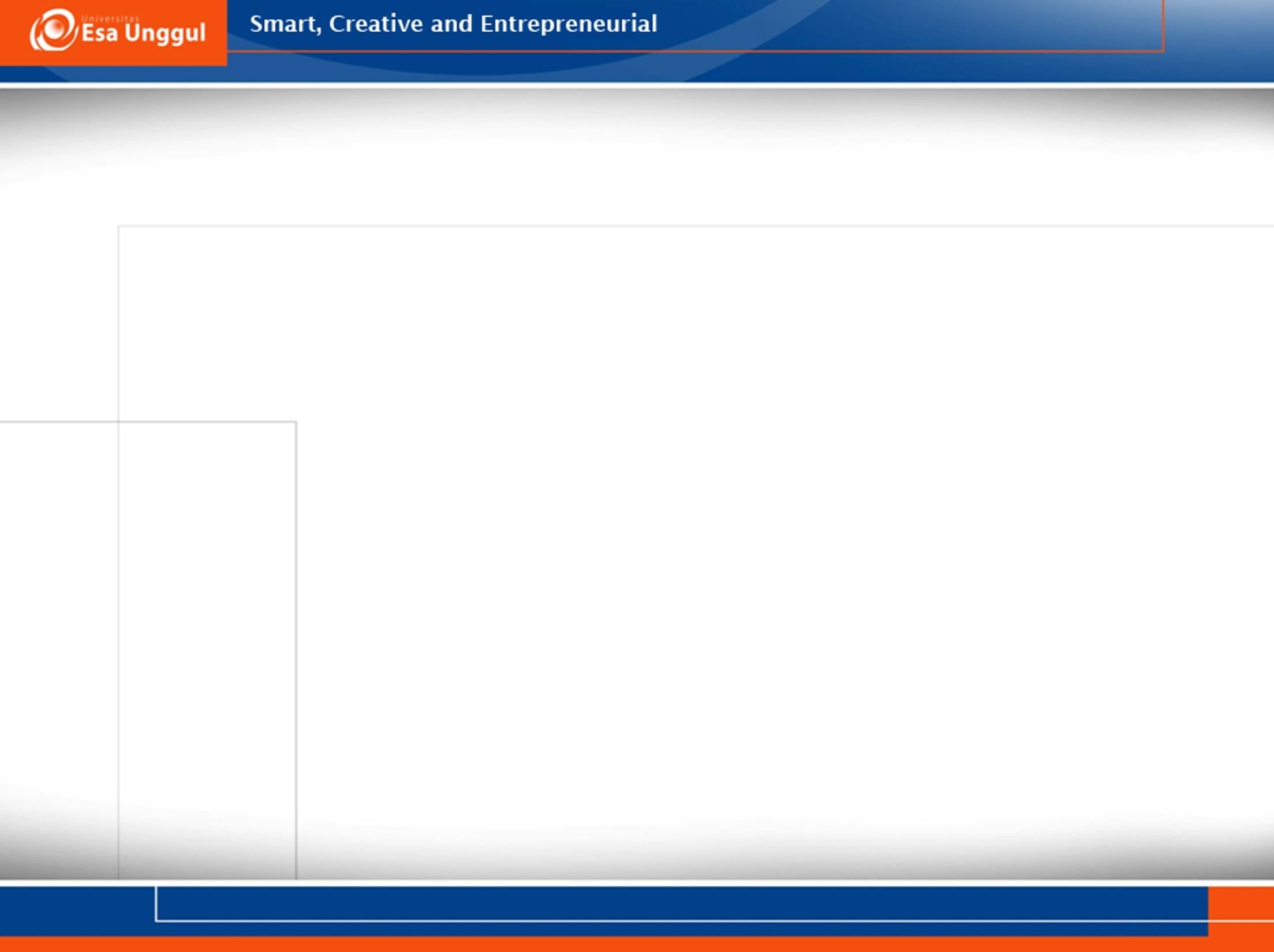